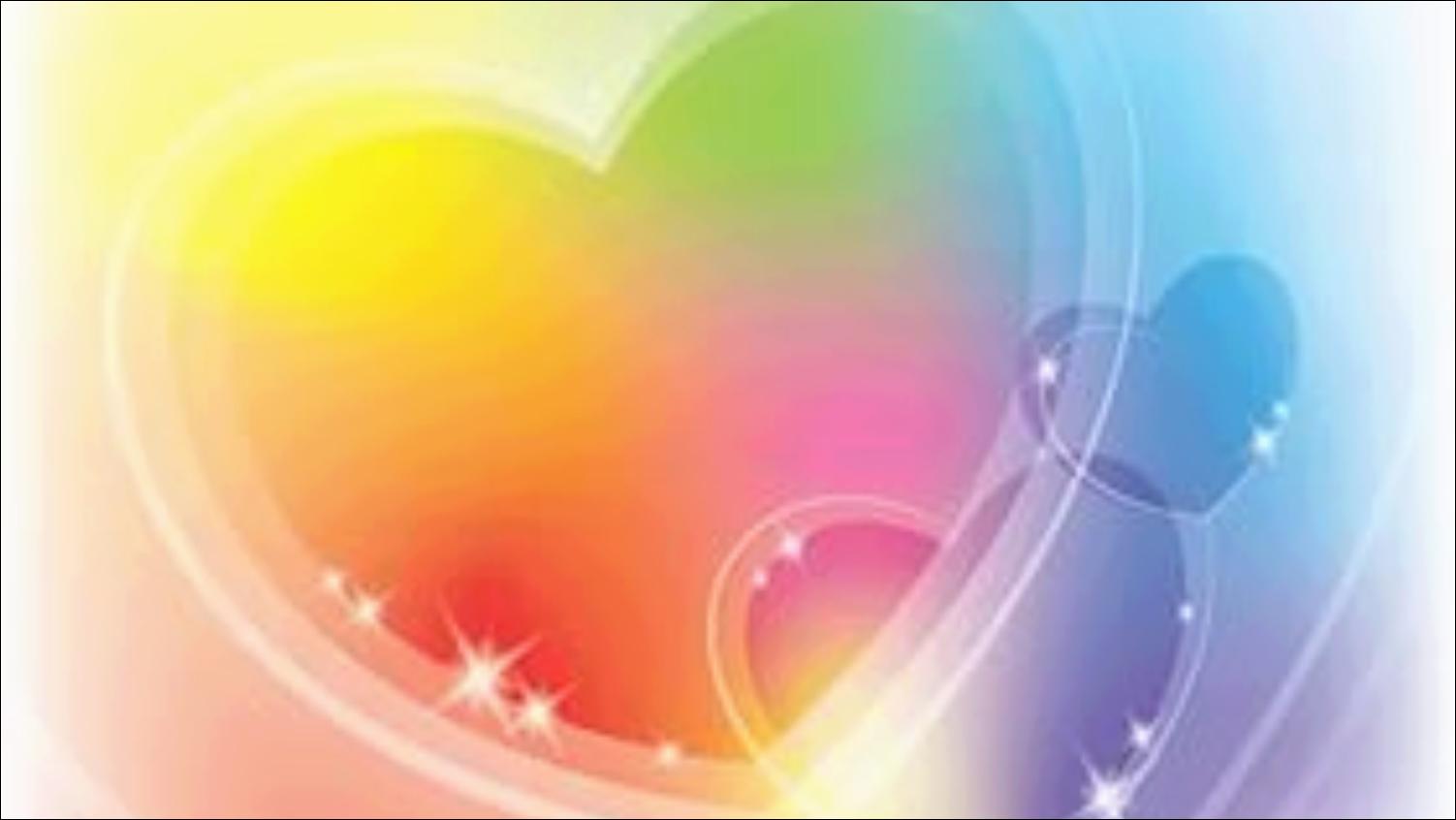 МБДОУ МО Плавский район «Центр развития ребёнка – детский сад «Берёзка»
Проект
«Берегись бед, пока их нет»
(для детей среднего дошкольного возраста)




Подготовила: 
воспитатель I квалификационной
 категории Рарайкина Т.А.

Плавск 2019
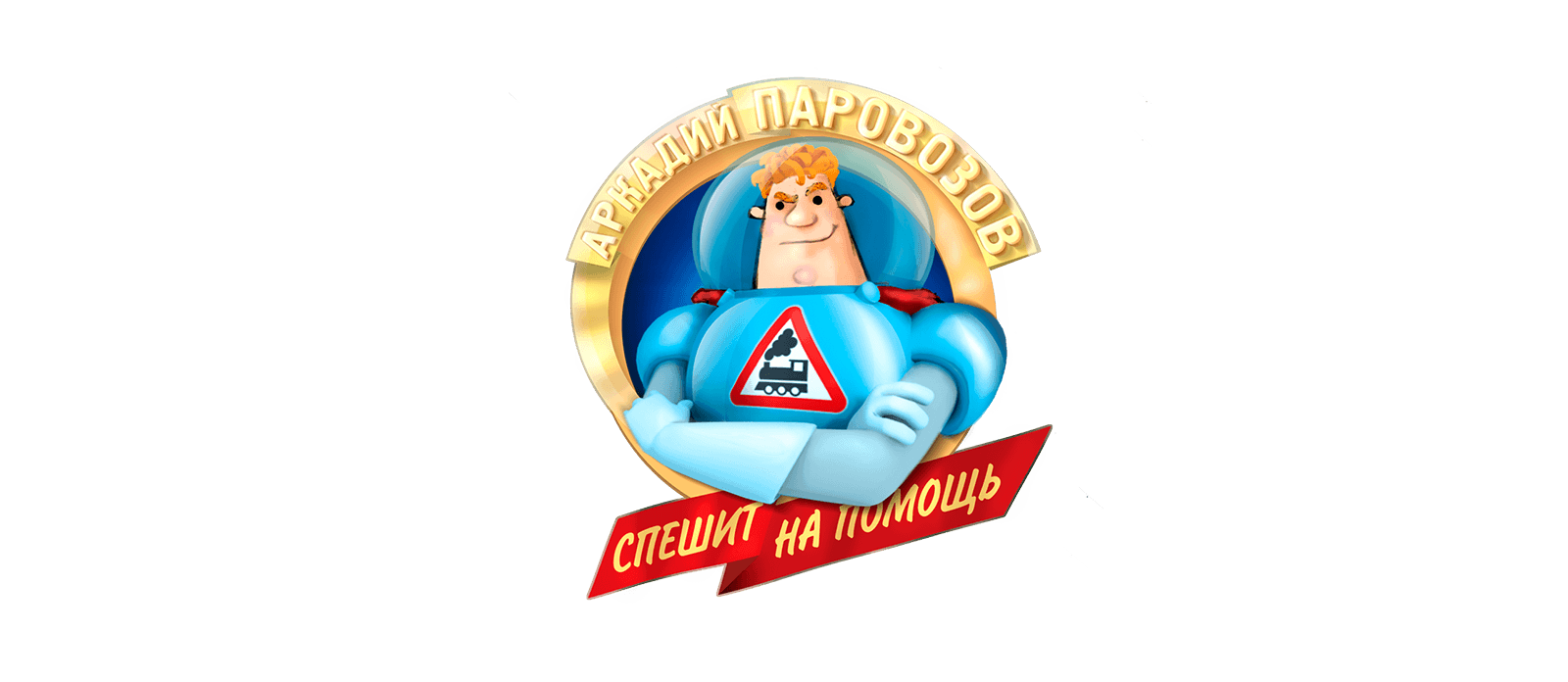 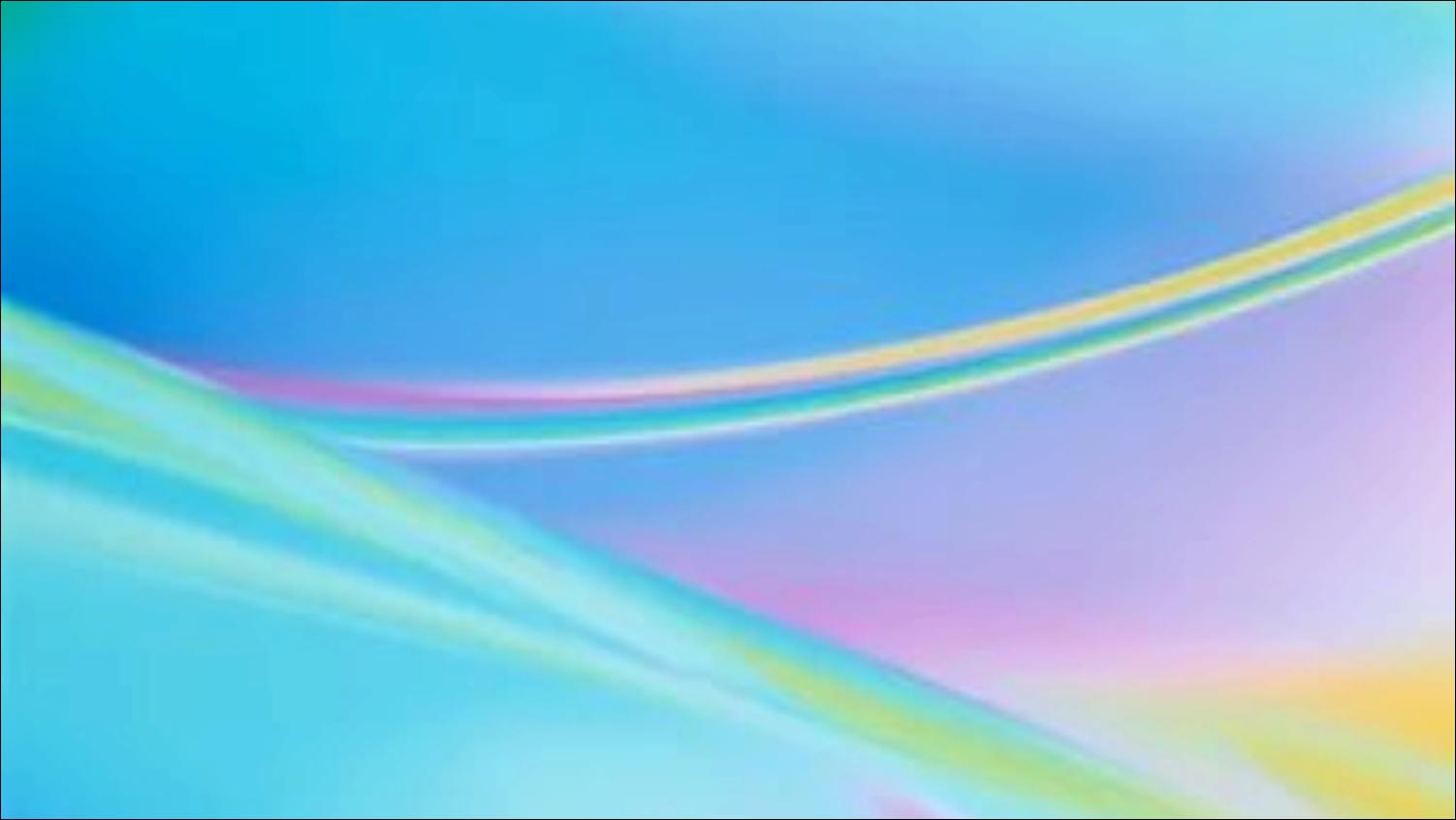 Может возникнуть вопрос: зачем объяснять детям особенности движения транспорта, если малыш все равно переходит дорогу, только держась за руку взрослого? Не преждевременна ли работа по знакомству детей с правилами обращения с пожароопасными предметами? Быть может не стоит забивать голову детям правилами поведениями при контактах с незнакомыми людьми? Ведь пока еще они не ходят самостоятельно по улице, не остаются одни дома и всегда находятся под вашим наблюдением?
Но мы всегда должны помнить о том, что формирование сознательного поведения – процесс длительный. Это сегодня ребенок всюду ходит за ручку с мамой, а завтра он станет самостоятельным.
Итак, работа по обучению детей правилам грамотного поведения на улице, на природе, дома, на дороге – это работа не одного дня. Для того, чтобы она принесла результаты, недостаточно одного занятия или беседы с детьми. Работа должна быть систематической. И еще одно важное требование: детям недостаточно только теоретических знаний, они должны применять их на практике, опираясь на примеры взрослого.
И если теоретические знания мы можем обеспечить детям в детском саду, то их практическое проявление целиком ложится на плечи родителей.
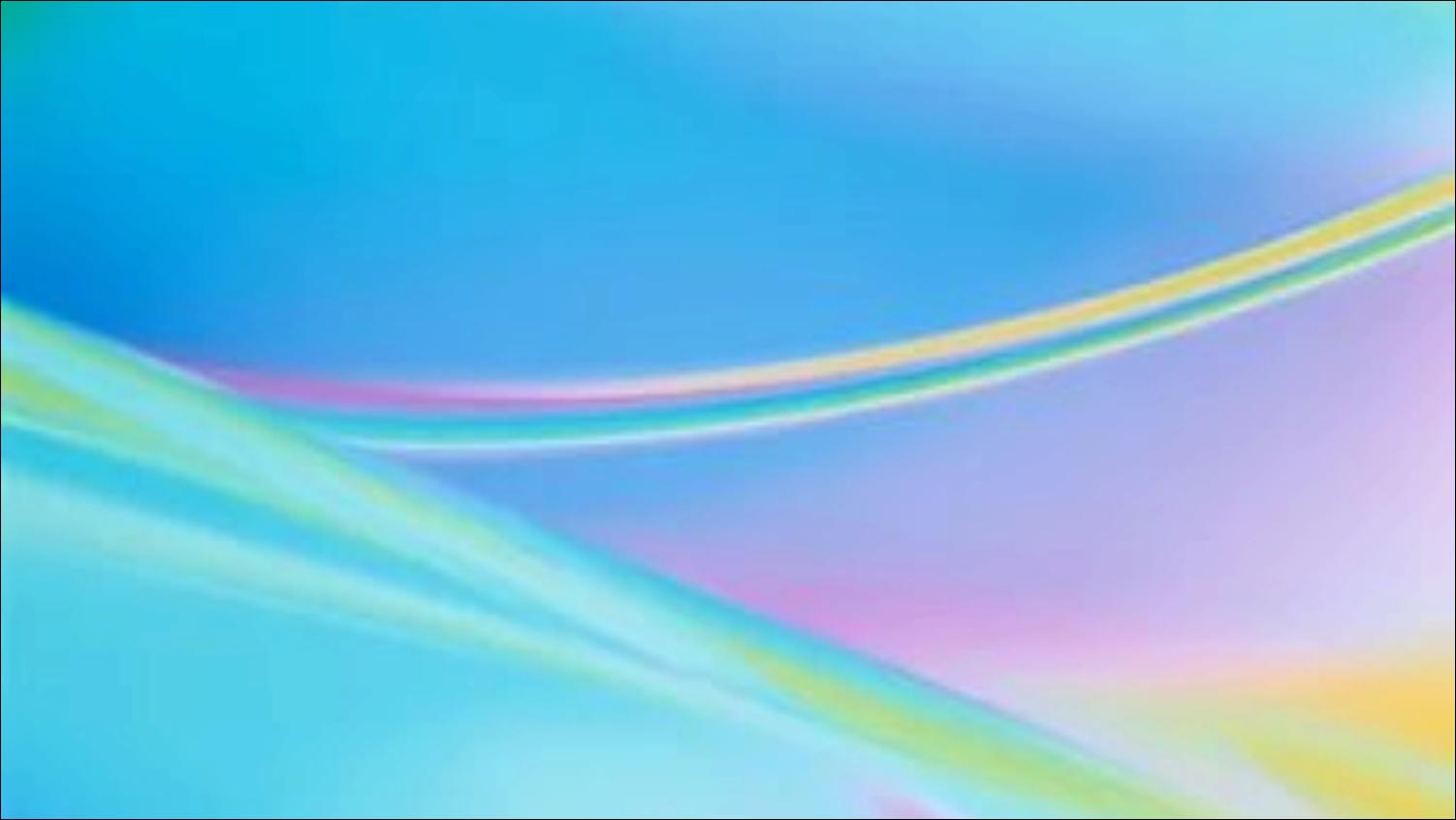 Цель проекта
Формирование у детей осознанного выполнения правил поведения, обеспечивающих сохранность их жизни и здоровья в современных условиях улицы, транспорта, быта.
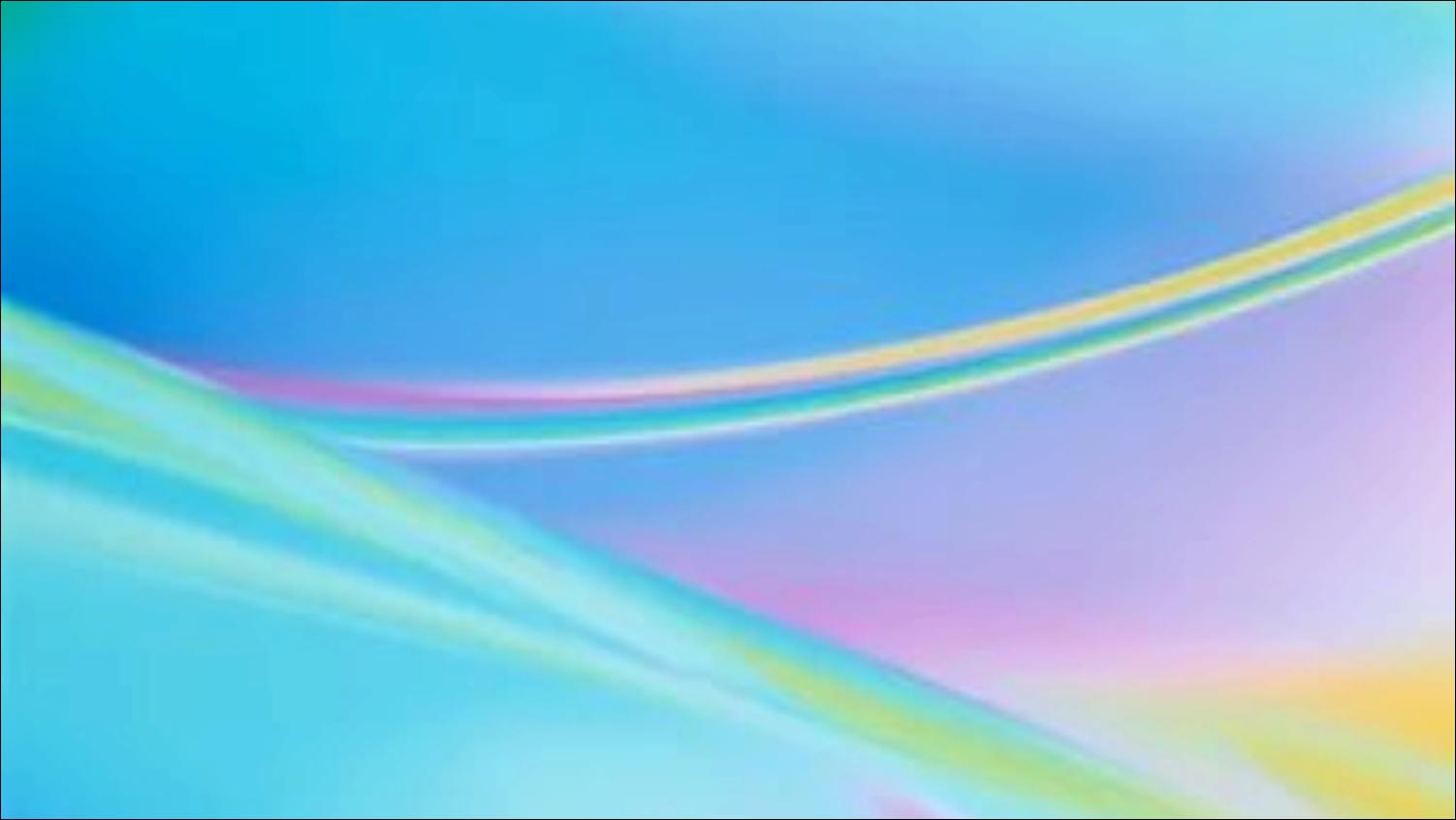 Задачи проекта:
-  формировать навыки безопасного поведения на улице, в быту;
-  расширить представления о причинах и последствия неосторожного обращения с огнем;
-  продолжать знакомить детей с правилами дорожного движения и правилами безопасного поведения на улице;
-  учить детей распознавать опасность при контактах с чужими людьми;
- повысить образовательный уровень родителей по данной проблеме.
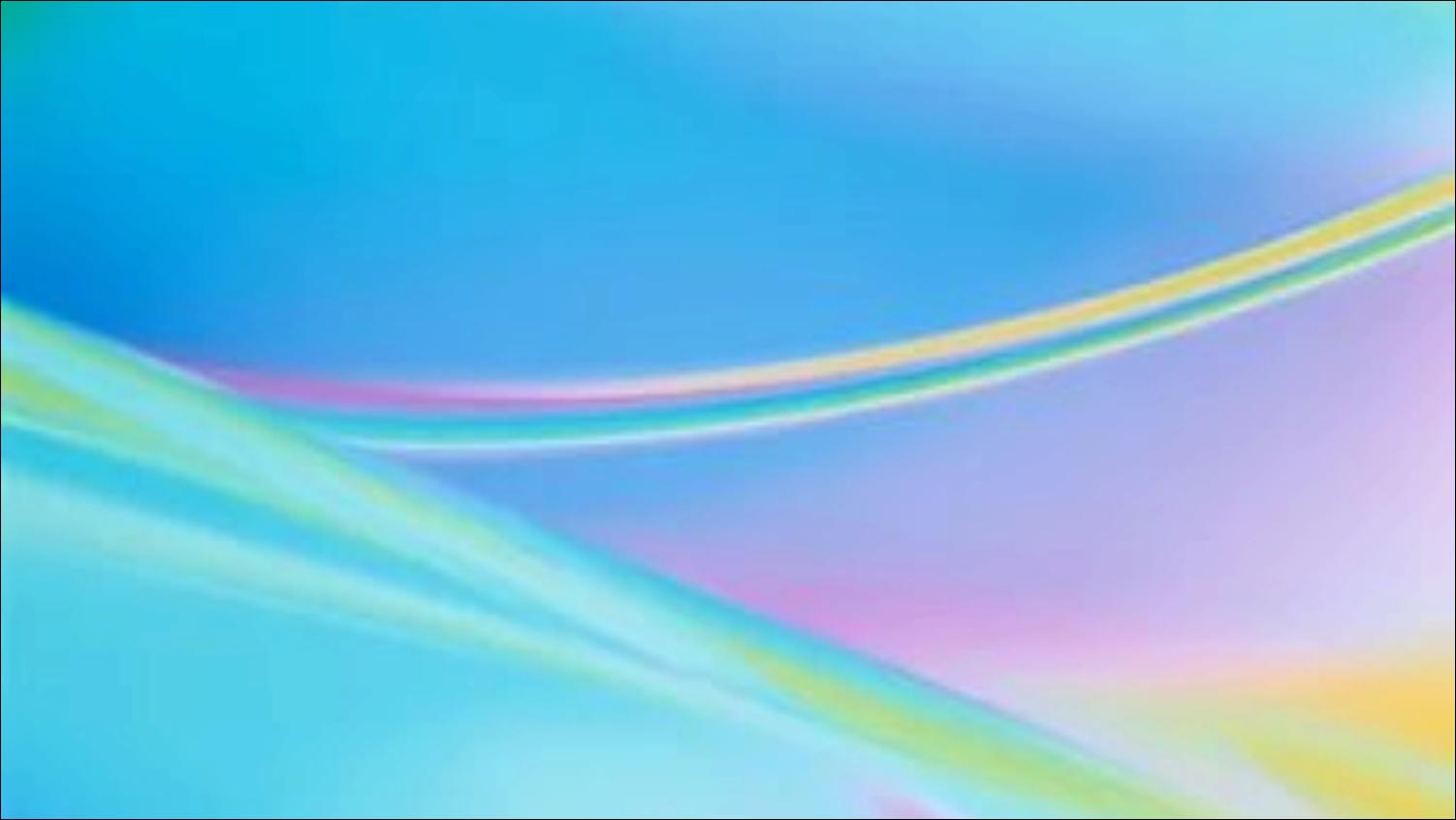 Предполагаемый результат
• У детей сформированы навыки безопасного поведения в быту.
• Умеют адекватно вести себя в опасных ситуациях дома, в ДОУ, на улице.
• Умеют обращаться с электроприборами, предметами повышенной пожарной опасности.
• Дети проявляют эмоциональную отзывчивость по отношению к другим людям.
• У дошкольников развивается возможность осознания своего здоровьесберегающего поведения.
• Ребенок из пассивного объекта, превратится в активного субъекта собственного
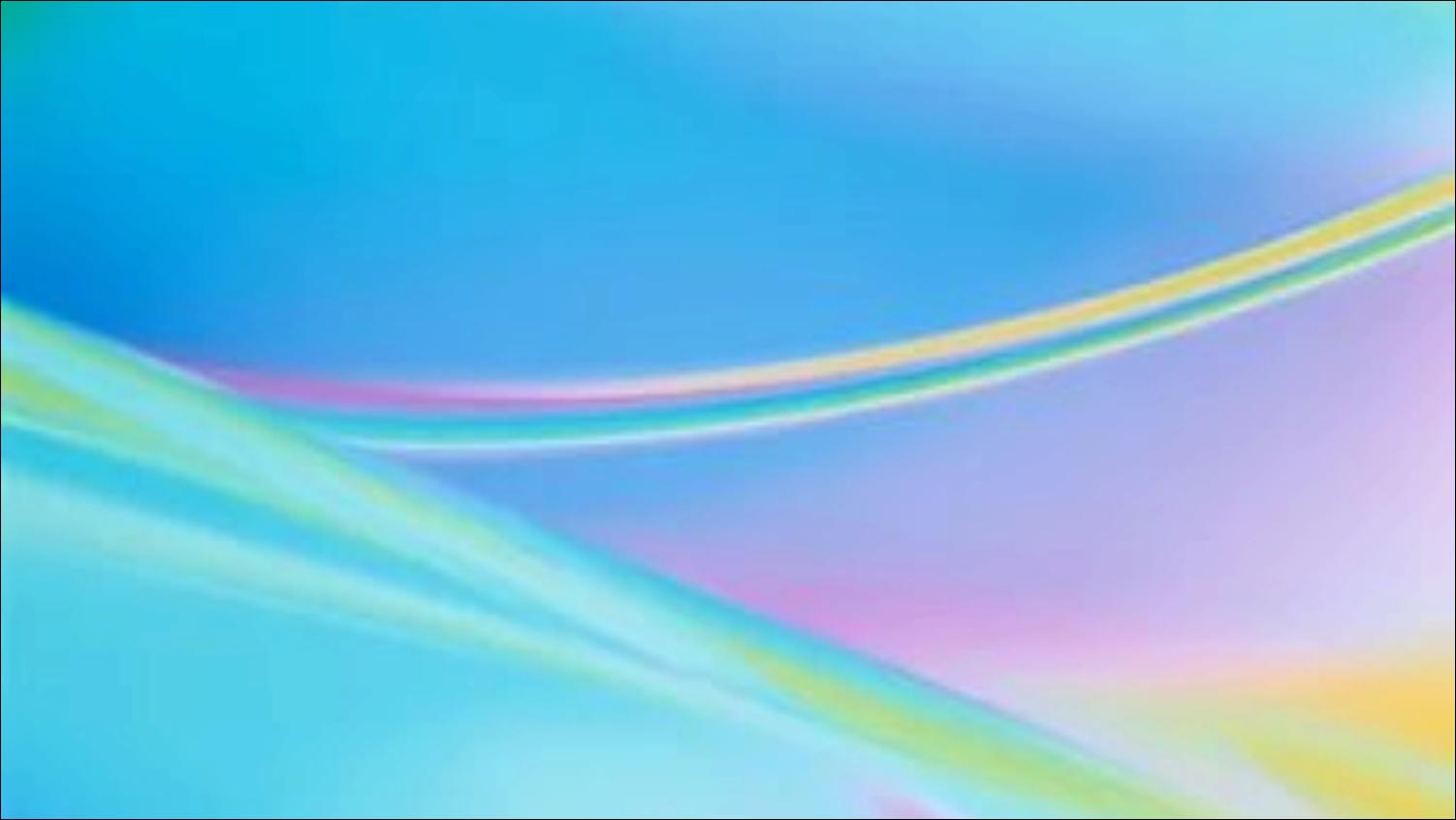 Этапы проекта
1 этап. Подготовительный
2 этап. 
Выполнение проекта
3 этап. 
Результаты
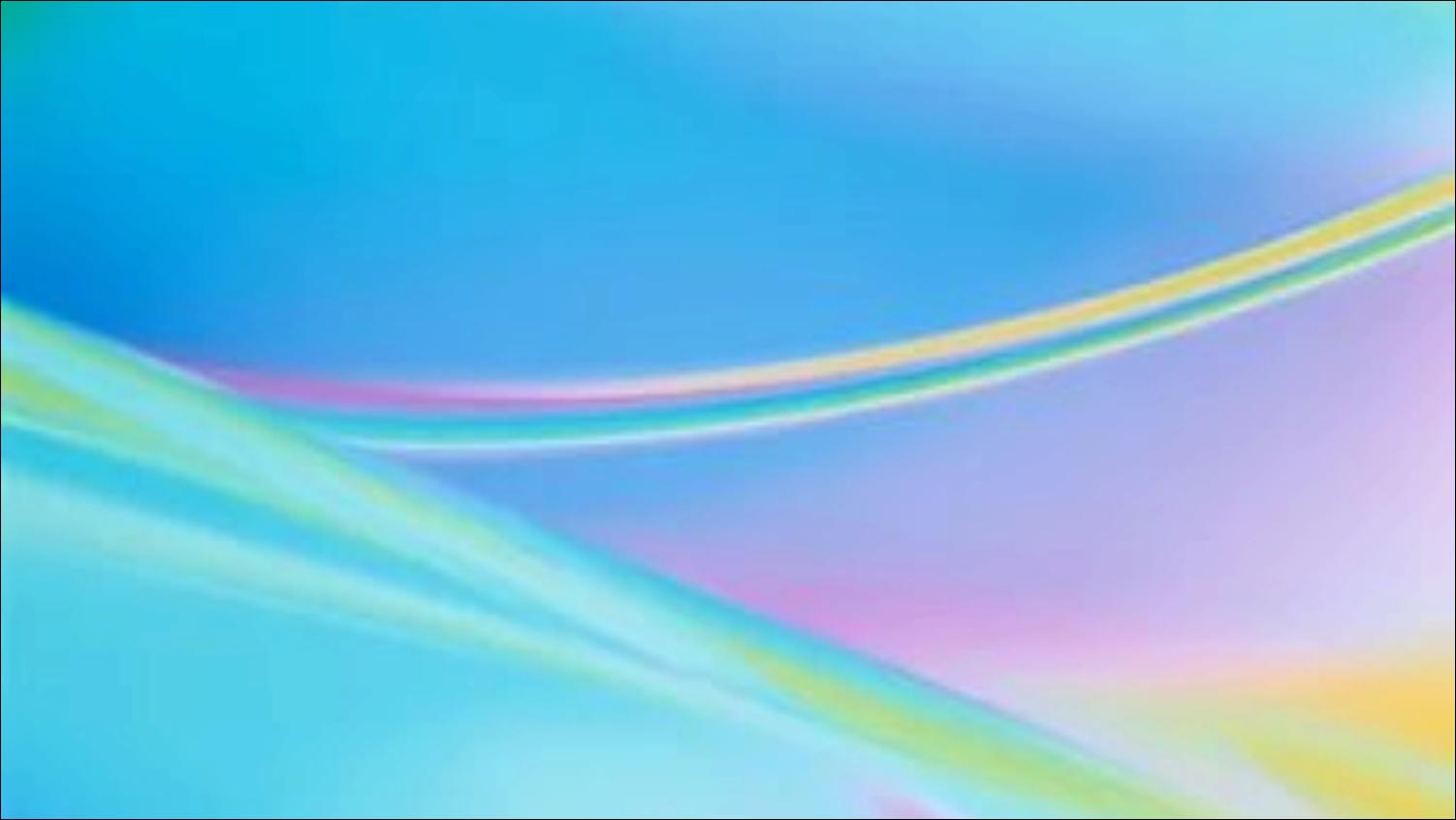 1 этап.
Составление паспорта проекта
Подбор детской художественной литературы для чтения детям
Подбор презентаций для просмотра
Подбор наглядно-дидактического материала
Изготовление дидактических игр
Изготовление буклетов для родителей по теме 
Подбор сюжетных картинок и иллюстраций
Нацеливание родителей на рисование работ с детьми на предложенные темы 
Работа с методическим материалом, литературой по данной теме
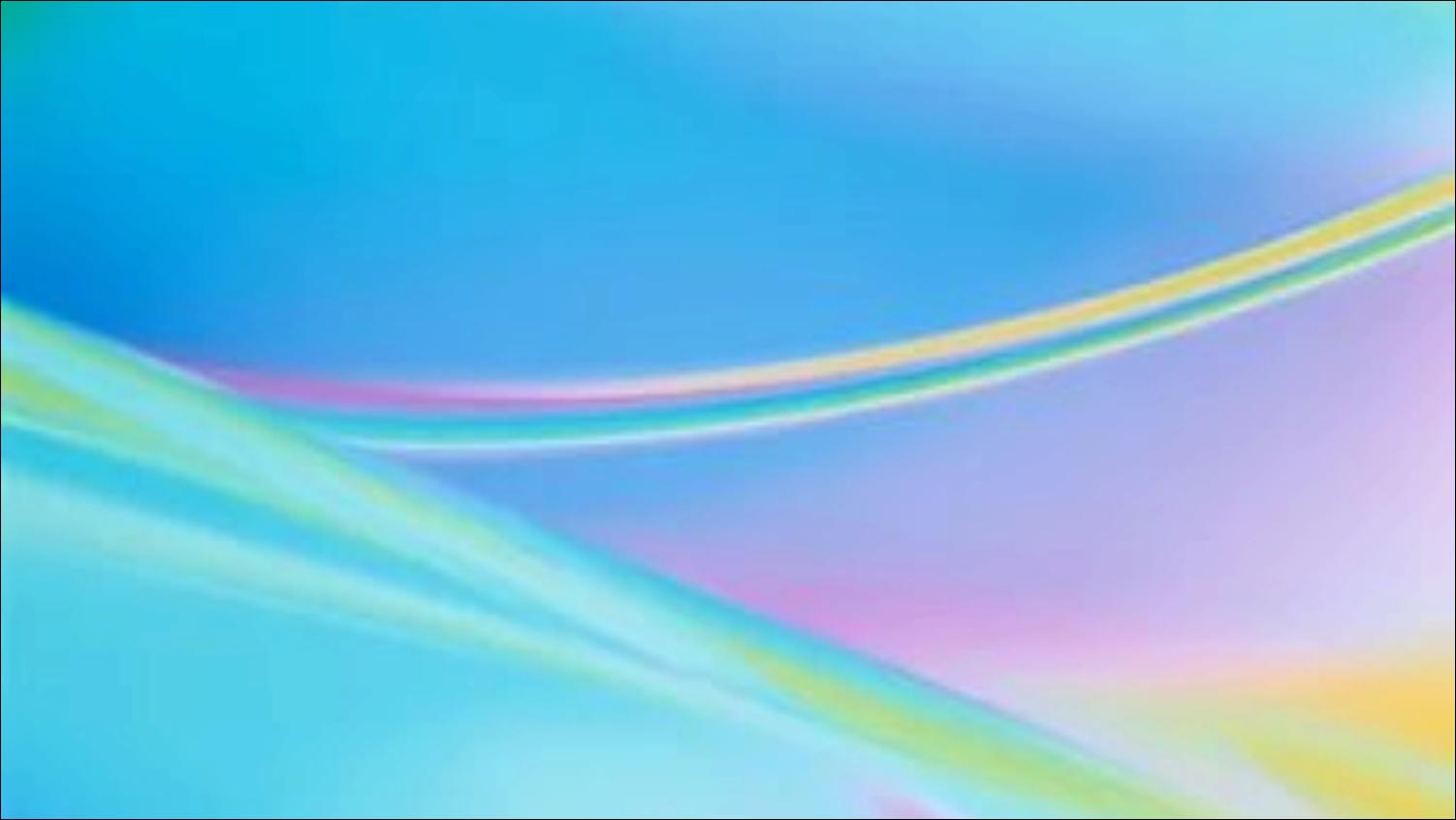 2 этап.
Проведение с детьми бесед по ОБЖ
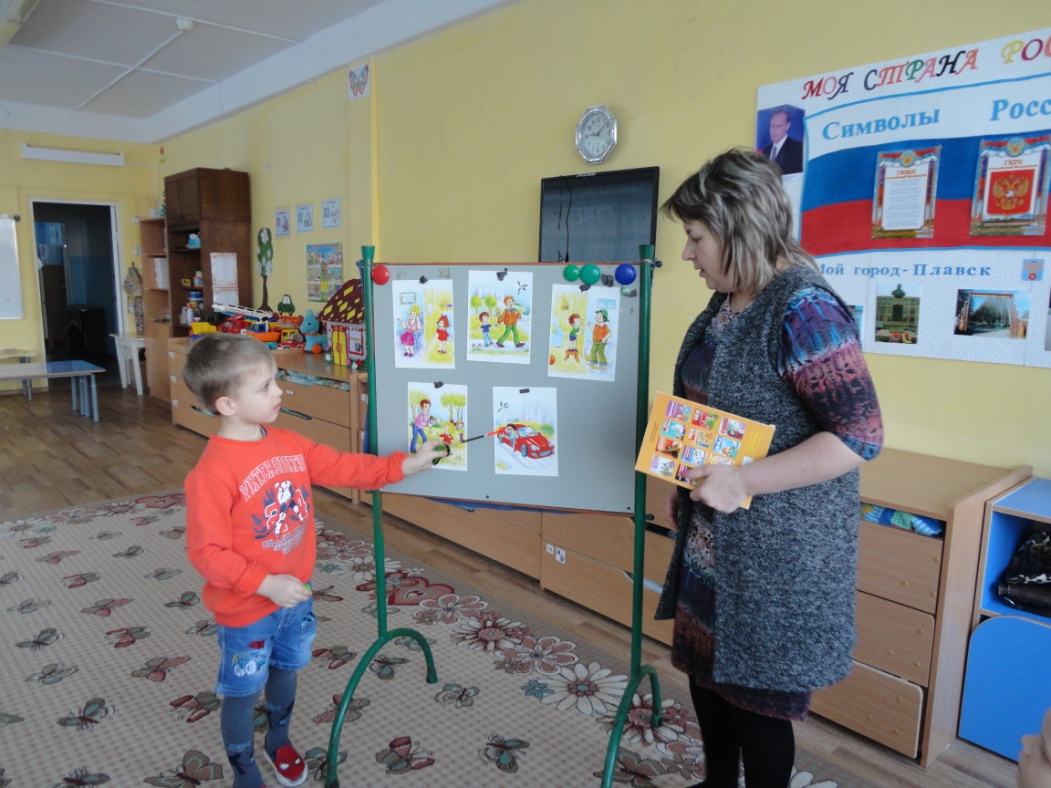 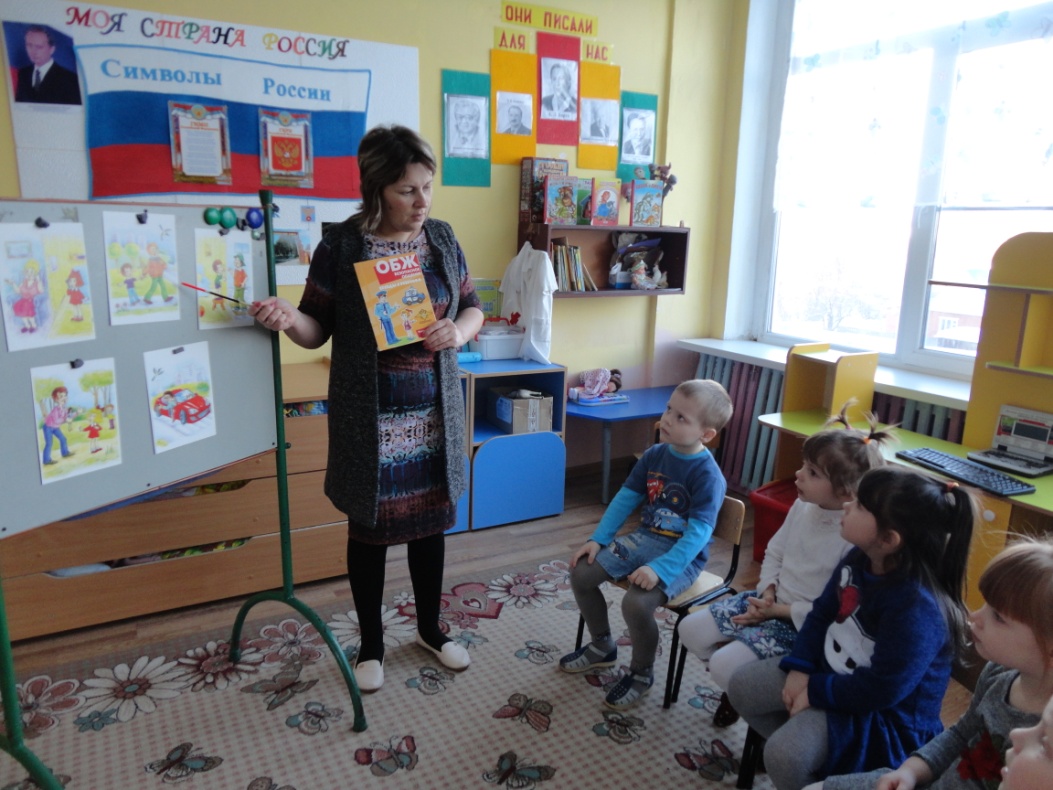 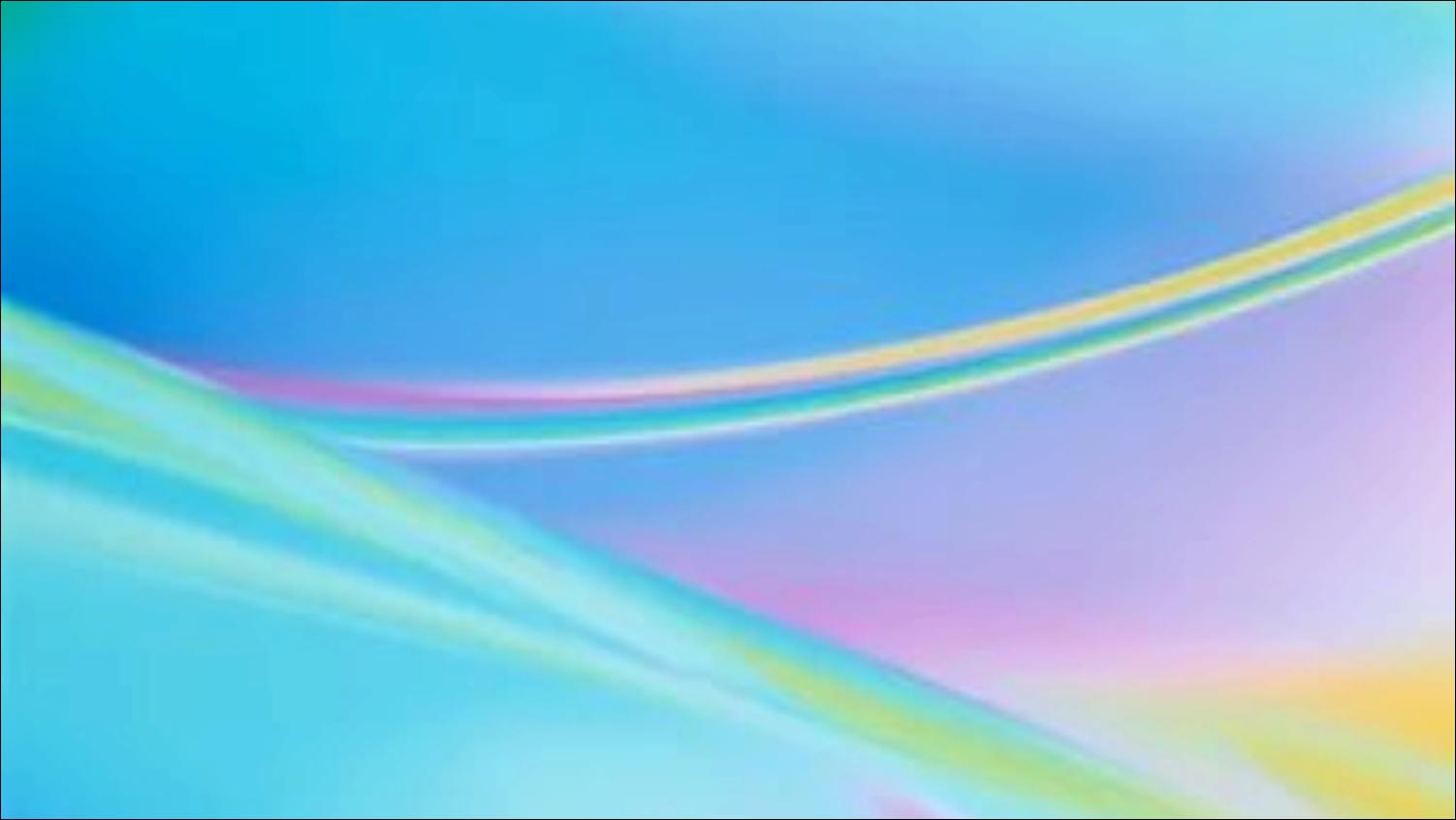 Чтение художественной литературы
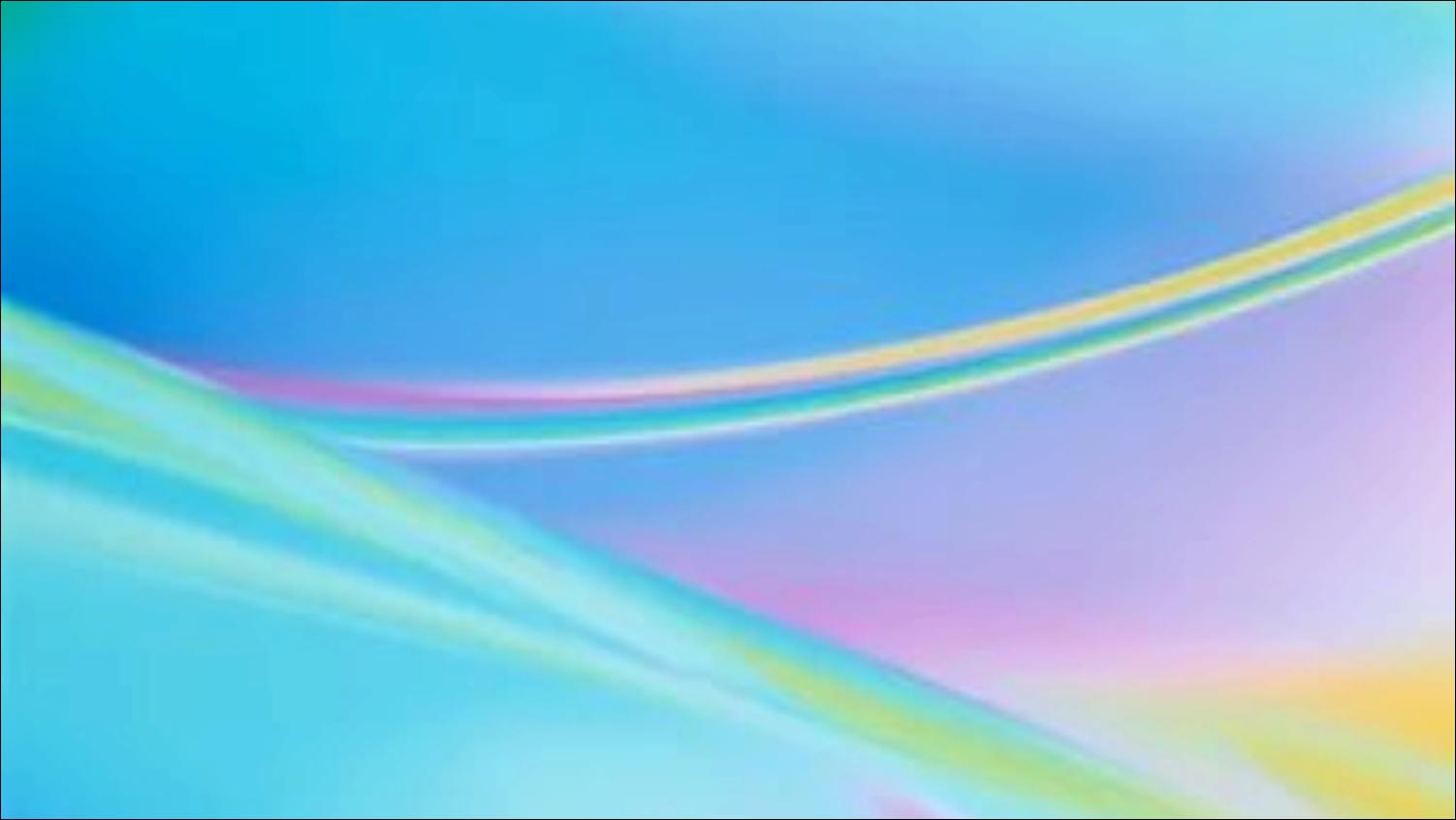 Проведение дидактических игр
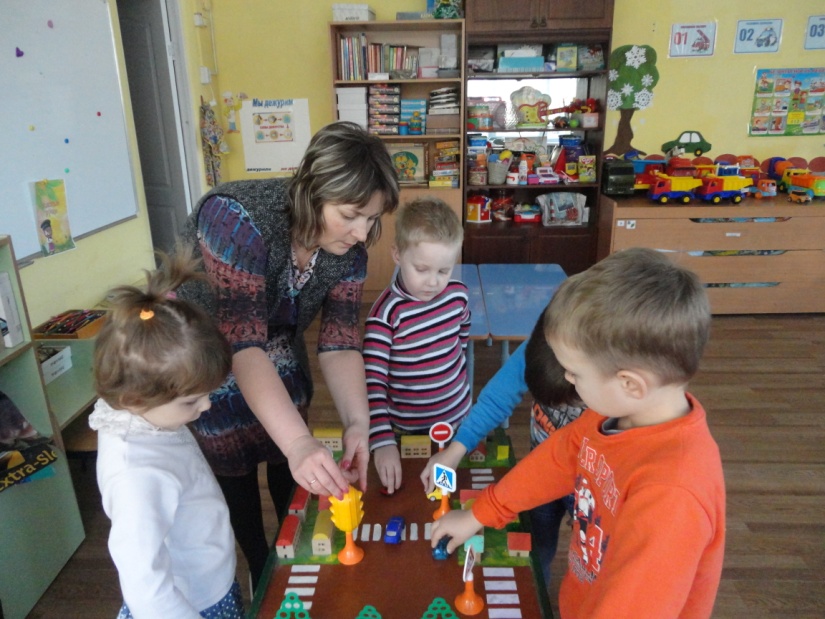 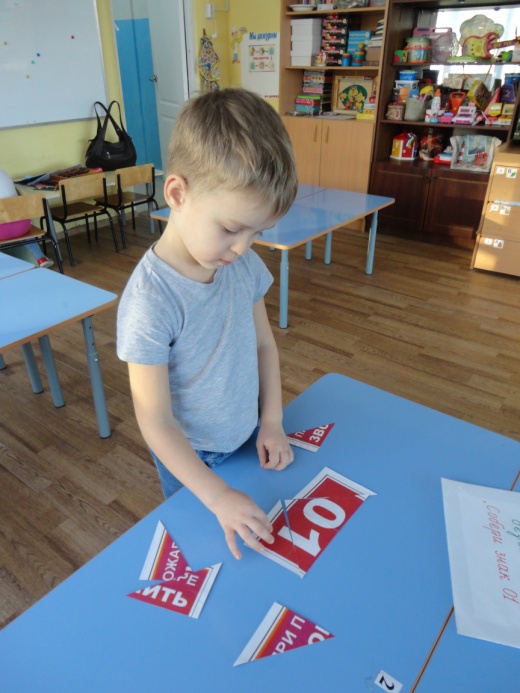 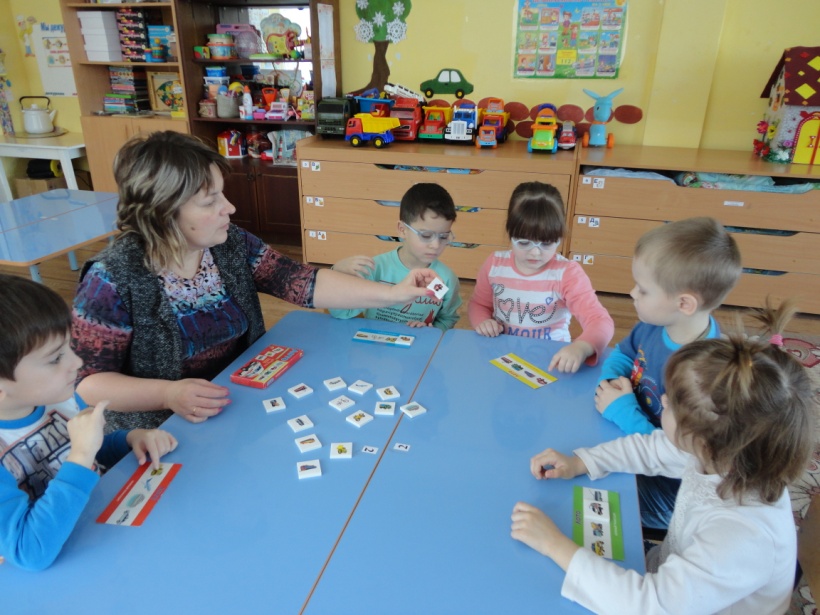 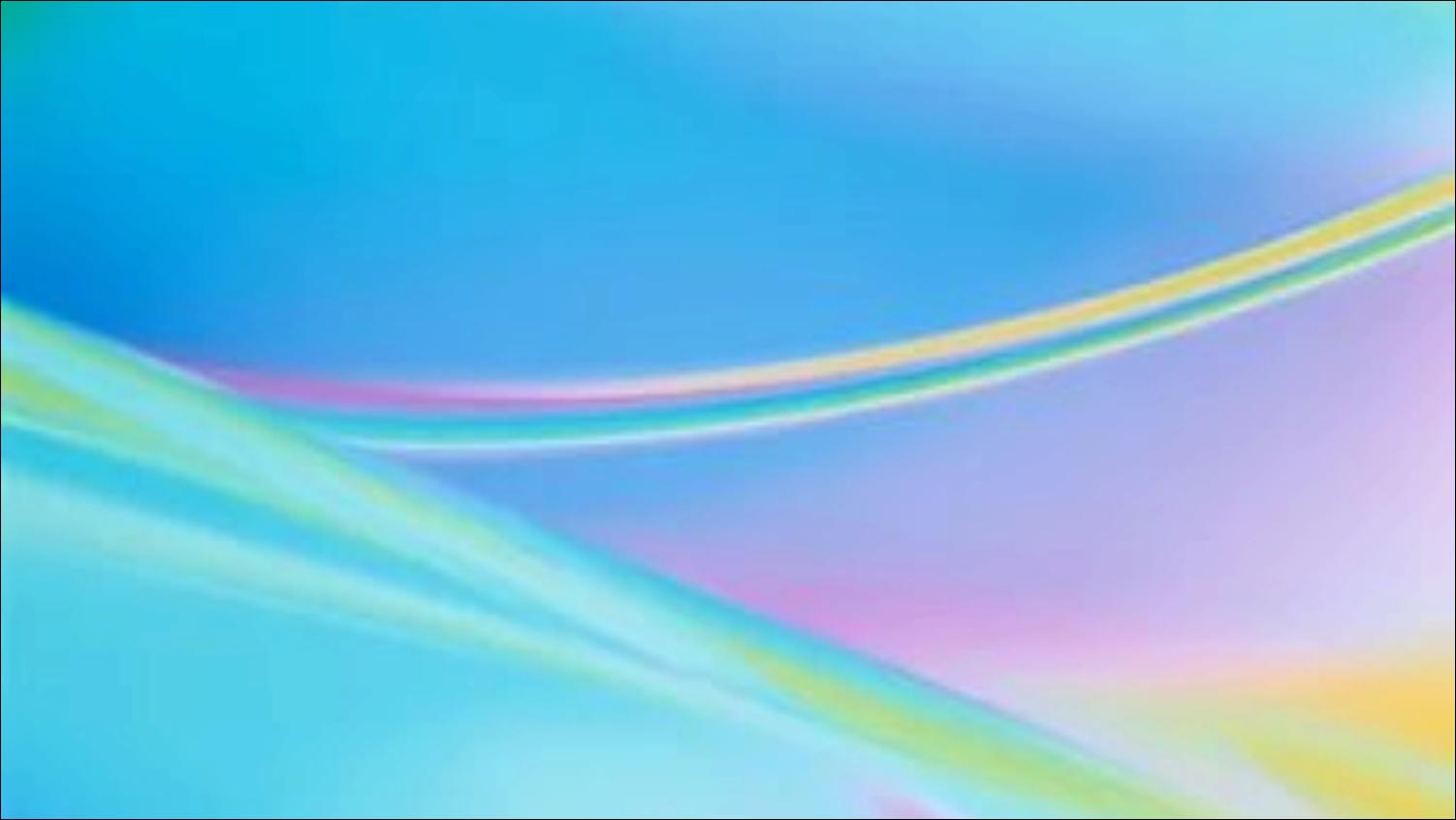 Инсценировка сказки «Колобок»
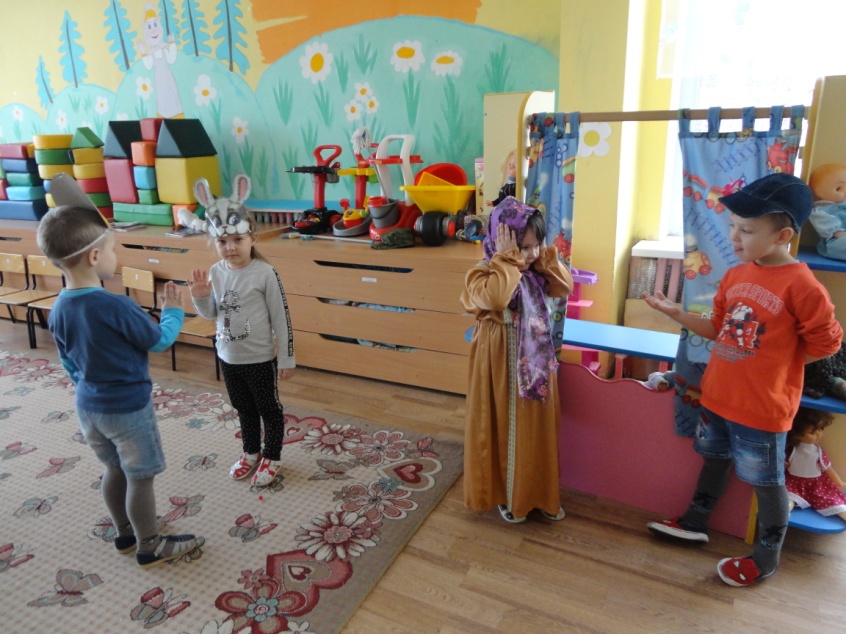 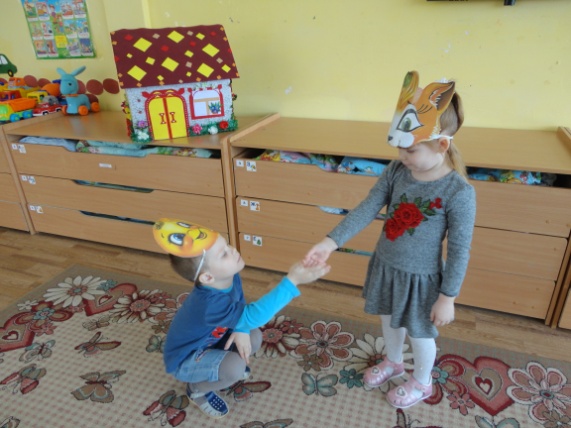 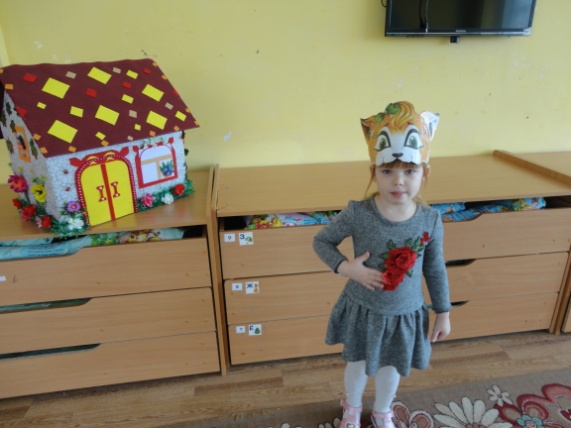 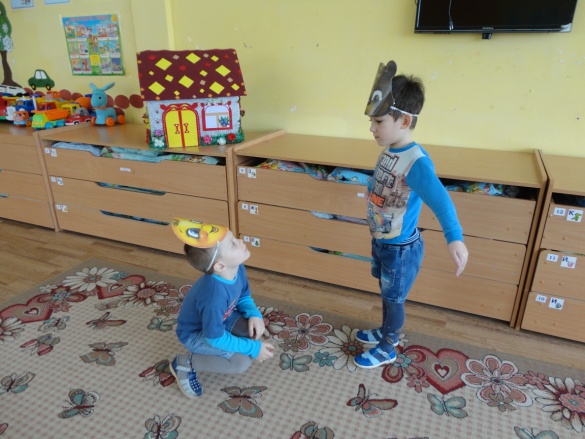 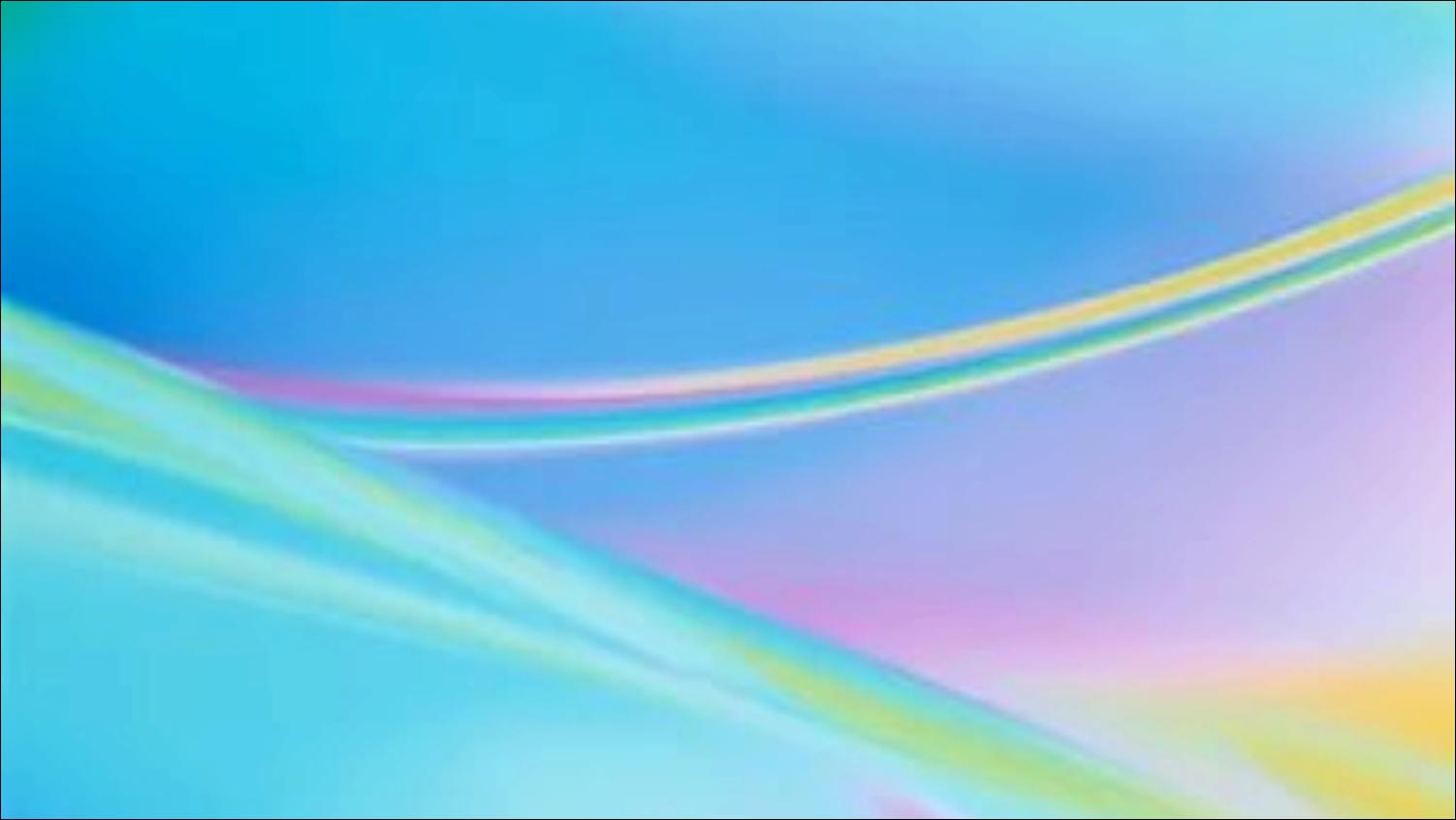 Аппликация «Пожарная машина»
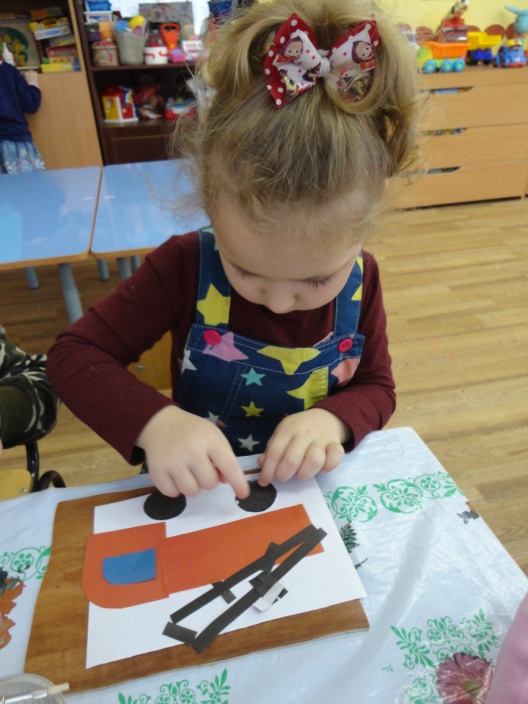 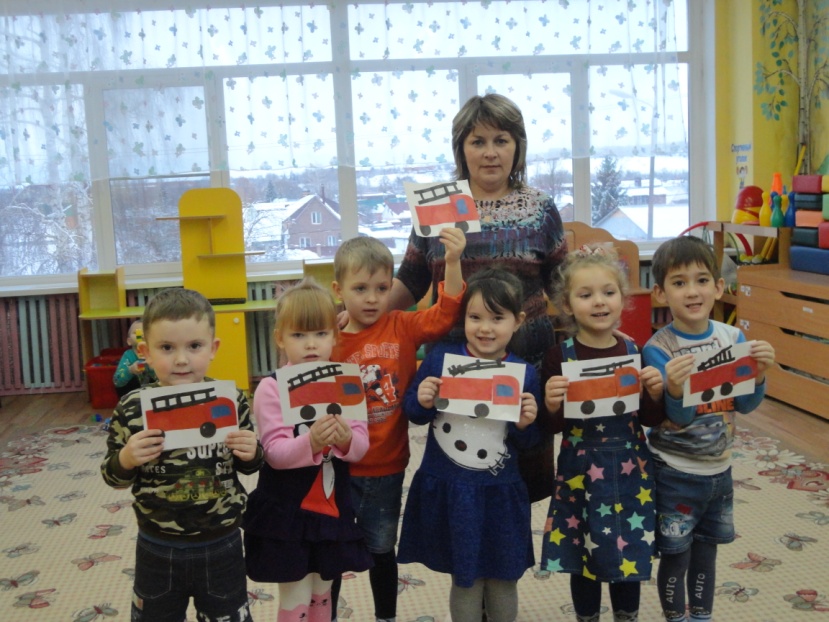 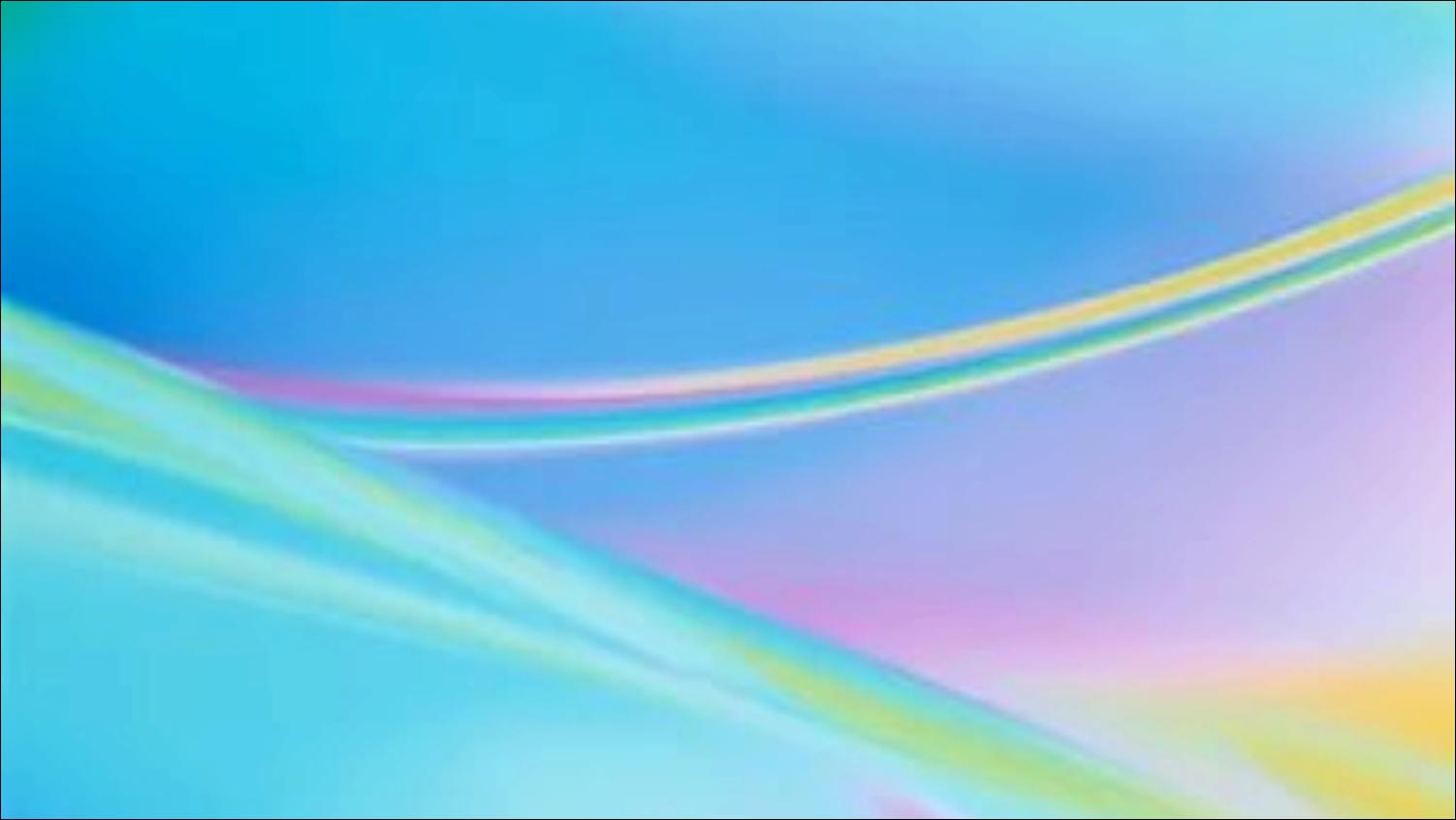 Аппликация «Опасные сосульки»
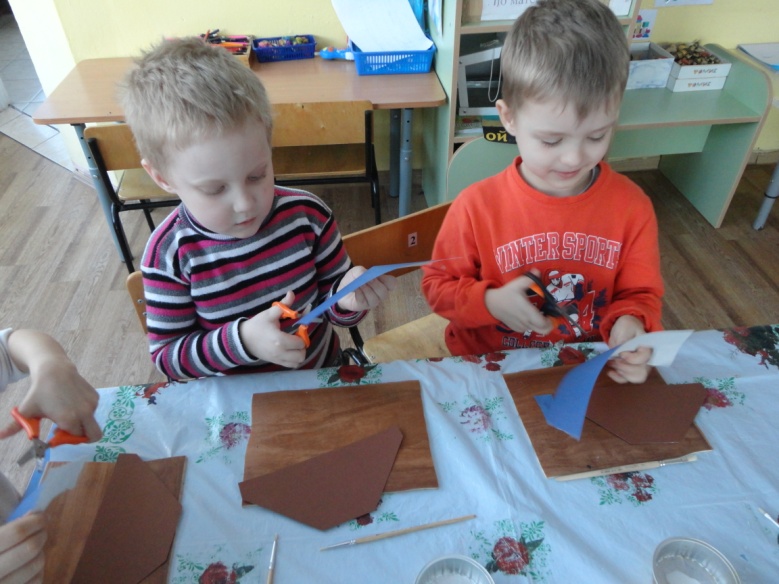 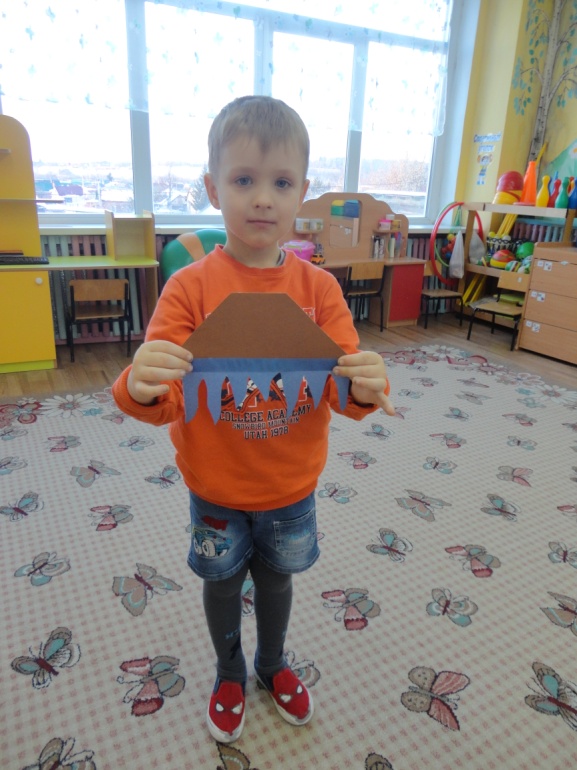 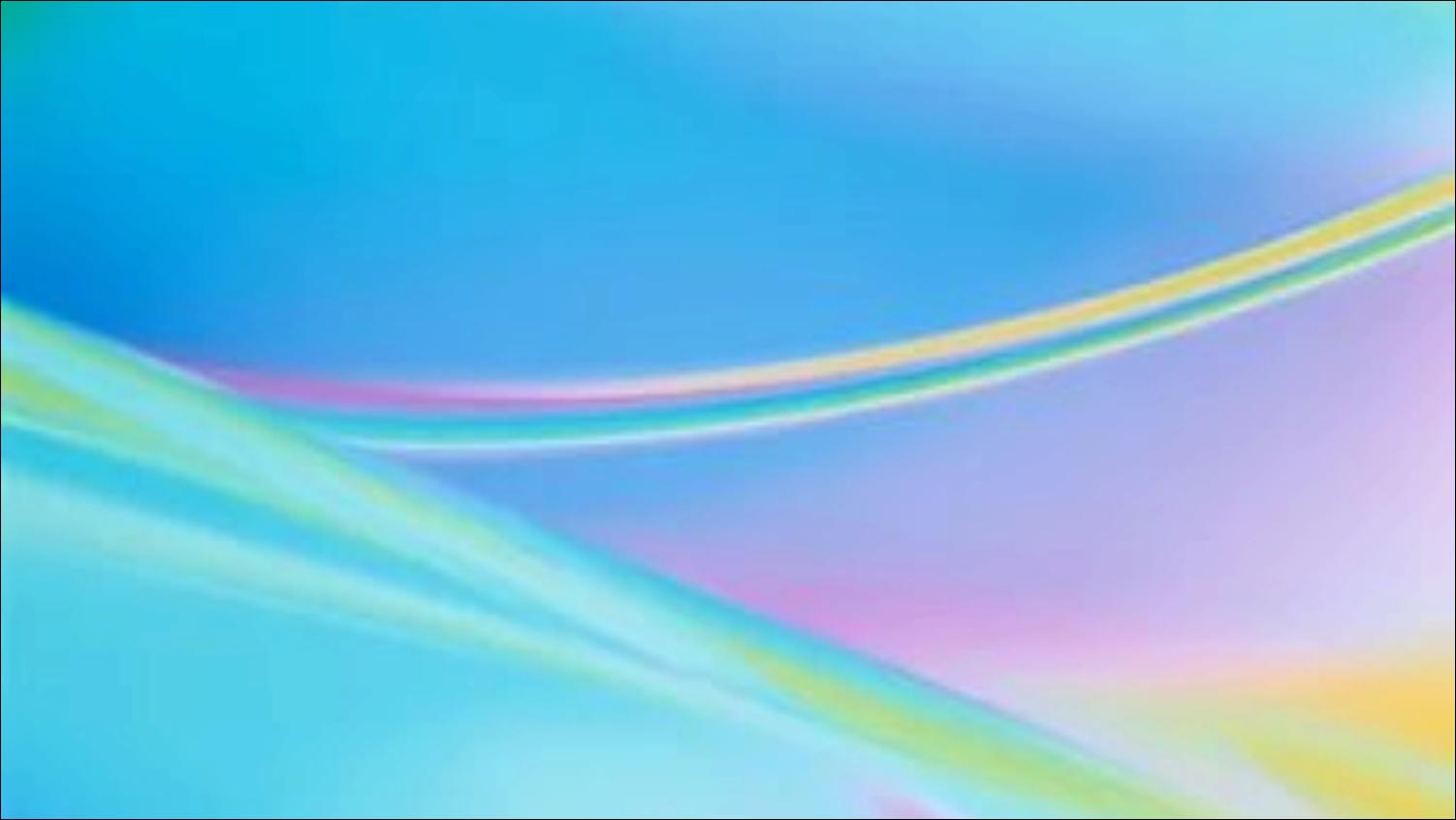 Спасибо за внимание !
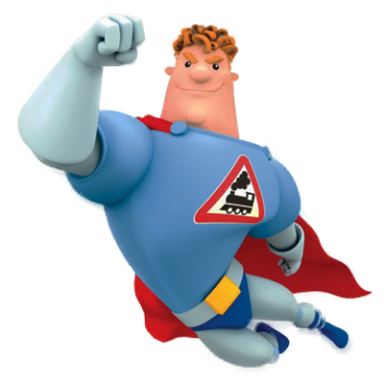